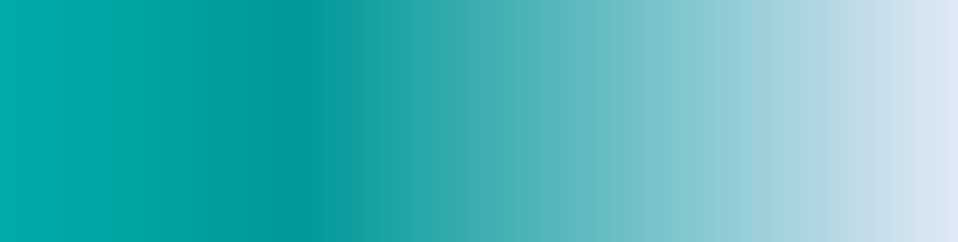 DIAPORAMA
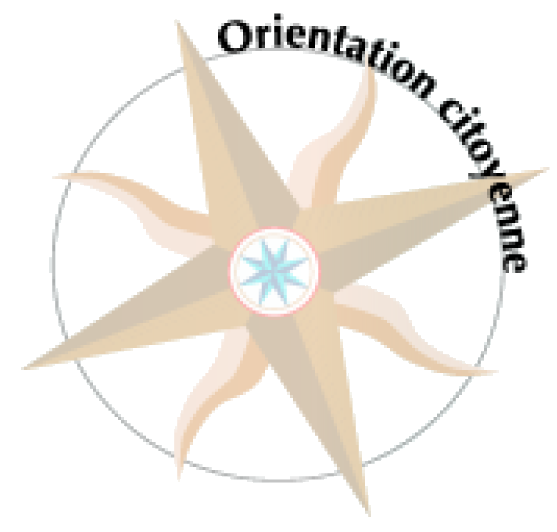 Quelques repères démographiques
Support réalisé par le DisCRI dans le cadre de la séquence formative n°22 des AOC

Octobre 2020
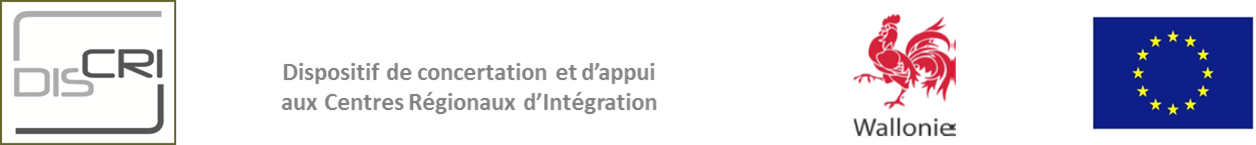 LE QUIZ DÉMOGRAPHIQUE
POPULATIONPopulation globale
En 2019, combien de personnes résident en Belgique ? 

10.252.010 personnes ?

11.431.406 personnes  ?

11.783.485 personnes ?
POPULATIONPopulation globale
En 2019

11.431.406 

personnes résident en Belgique
POPULATIONPopulation globale
En 1995 : 10.130.574 habitants et habitantes

En 2005 : 10.445.852 habitants et habitantes

En 2019 : 11.431.406 habitants et habitantes
POPULATIONFEMMES ET HOMMES
Extrait de la Malette pédagogique « Vivre ensemble »  de Lire et Écrire asbl
POPULATION FEMMES ET HOMMES
Extrait de la Malette pédagogique « Vivre ensemble »  de Lire et Écrire asbl
POPULATION
En Belgique, des habitants et habitantes :

 Parlent néerlandais : ils sont néerlandophones

 Parlent français : ils sont francophones

 Parlent allemand : ils sont germanophones
POPULATIONFrancophones – Néerlandophones - Germanophones
Extrait de la Malette pédagogique « Vivre ensemble »  de Lire et Écrire asbl
POPULATIONFrancophones – Néerlandophones - Germanophones
Extrait de la Malette pédagogique « Vivre ensemble »  de Lire et Écrire asbl
POPULATIONLieux d’habitation
Extrait de la Malette pédagogique « Vivre ensemble »  de Lire et Écrire asbl
POPULATIONLieux d’habitation
Extrait de la Malette pédagogique « Vivre ensemble »  de Lire et Écrire asbl
POPULATIONEspérance de vie
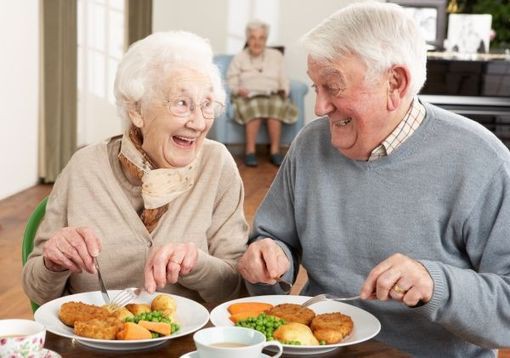 POPULATIONEspérance de vie d’une femme
En 2018 :

74 ans ?

78,8 ans ?

83,7 ans ?
POPULATIONEspérance de vie d’une femme
En 2018 :

83,7 ans
Donnée extraite du « Chiffre-clés - Aperçu statistique de la Belgique – 2019 » – Direction générale statistique
POPULATIONEspérance de vie d’un homme
En 2018 :

74,5 ans ?

79,2 ans ?

84 ans ?
POPULATIONEspérance de vie d’un homme
En 2018 :

79,2 ans
Donnée extraite du « Chiffre-clés - Aperçu statistique de la Belgique – 2019 » – Direction générale statistique
POPULATIONPopulation étrangère
POPULATIONPopulation étrangère
En 2019, combien de personnes de nationalité étrangère vivent en Belgique ?

 854.225 personnes ?

1.391.425 personnes ?

1.541.160 personnes ?
POPULATIONPopulation étrangère
En 2019, combien de personnes de nationalité étrangère vivent en Belgique ?

1.391.425 personnes

Soit 12,2% de la population résidente
Donnée extraite de la base de données Statbel
POPULATIONPopulation étrangère
En 2019, quel est le top 3 des nationalités des personnes étrangères en Belgique ?

 Maroc – Italie – Algérie 

 Italie – Albanie – Espagne

 France – Pays-Bas – Italie
POPULATIONPopulation étrangère
En 2019, quel est le top 3 des nationalités des personnes étrangères en Belgique ?

France – Pays-Bas – Italie
Donnée extraite de la base de données Statbel